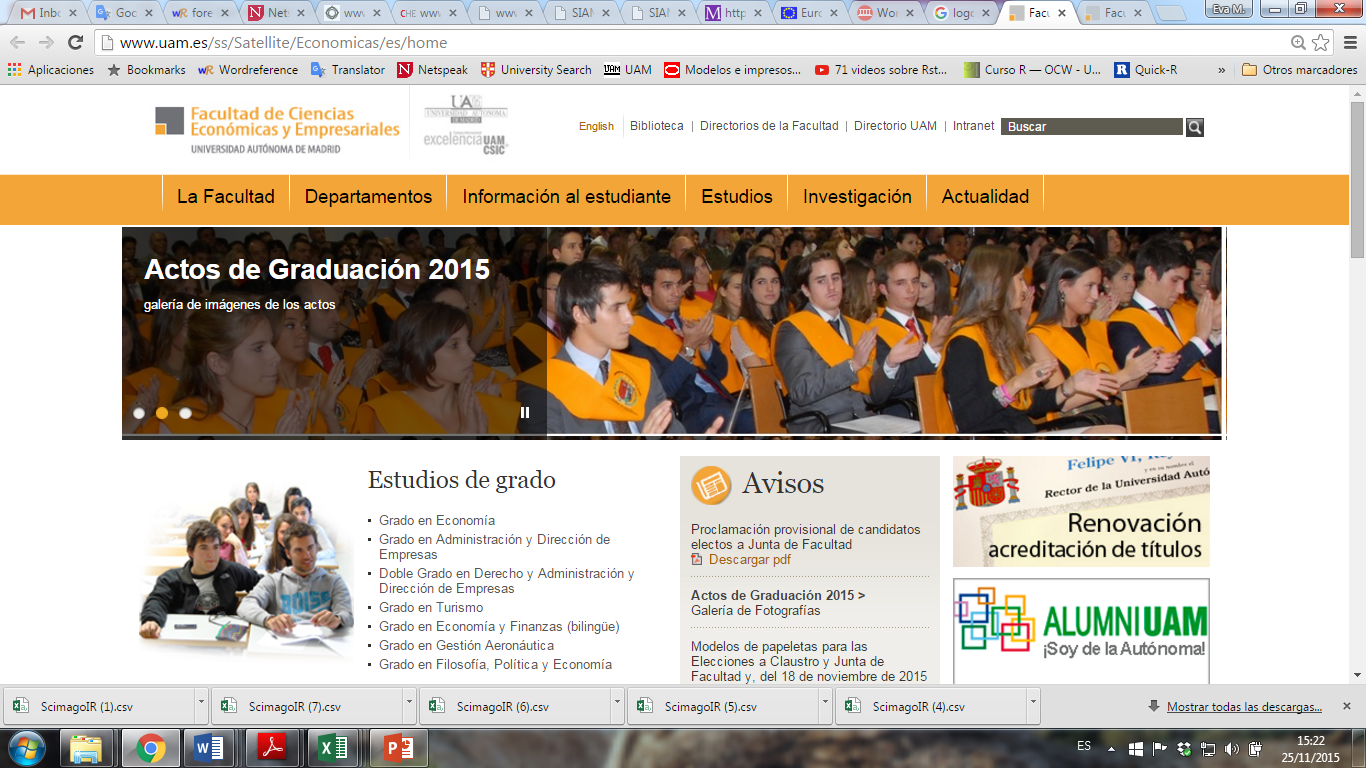 University profiles and efficiency performance: an institutional characterization for Spanish universities
Eva M. de la Torre 
Universidad Autónoma de Madrid

Fernando Casani
Universidad Autónoma de Madrid

Marti Sagarra
Universitat de Barcelona
Centre for Innovation Management Research
Birkbeck, University of London, March 2019
1 MOTIVATION
1.1 Heterogeneity in the HE sector
Homogenising pressures
2 THEORETICAL FRAMEWORK
2.1 Sources of heterogeneity in HE
Source: author’s elaboration based on Daraio et al (2011).
2 THEORETICAL FRAMEWORK
2.2 Previous classification attempts
Source: de la Torre, Casani and Sagarra (2018).
2 THEORETICAL FRAMEWORK
2.3 Diversity and efficiency in university evaluation
Source: Molas-Gallart (2015)
3 OBJECTIVES
Assessment method:
Formative evaluation 
Acknowledges of horizontal and vertical diversity
Allows comparability and deeper understanding of HE
Acknowledges third mission as a source of diversity

Bootstrap Data Envelopment Analysis  (DEA) + Multidimensional Scaling (MDS)



(R). Is (in)efficiency related to a particular typology of university? 
(H). Different typologies of universities are related to different efficiency levels
3 OBJECTIVES
Assessment method:
Formative evaluation 
Acknowledges of horizontal and vertical diversity
Allows comparability and deeper understanding of HE
Acknowledges third mission as a source of diversity

Bootstrap Data Envelopment Analysis  (DEA) + Multidimensional Scaling (MDS)



We define typologies of universities based on:
Their characteristics
Their efficiency orientation
4  METHODLOGY
4.1 Ordinal MDS
Allows to position the n units of observations (DEA scores and descriptive ratios) on a multidimensional map

The distances between observations are mapped into a set of coordinates in a m-dimensional space

Once chosen the optimal number of dimensions m → projection of the observations into two-dimensional maps for each pair of dimensions at a time
4  METHODLOGY
4.2 Data Envelopment Analysis
Frontier method

Non-parametric

Multi-input and multi-output approach

Results:
Efficient universities: score =1
Inefficient universities: score < 1

Variable returns to scale, output orientation
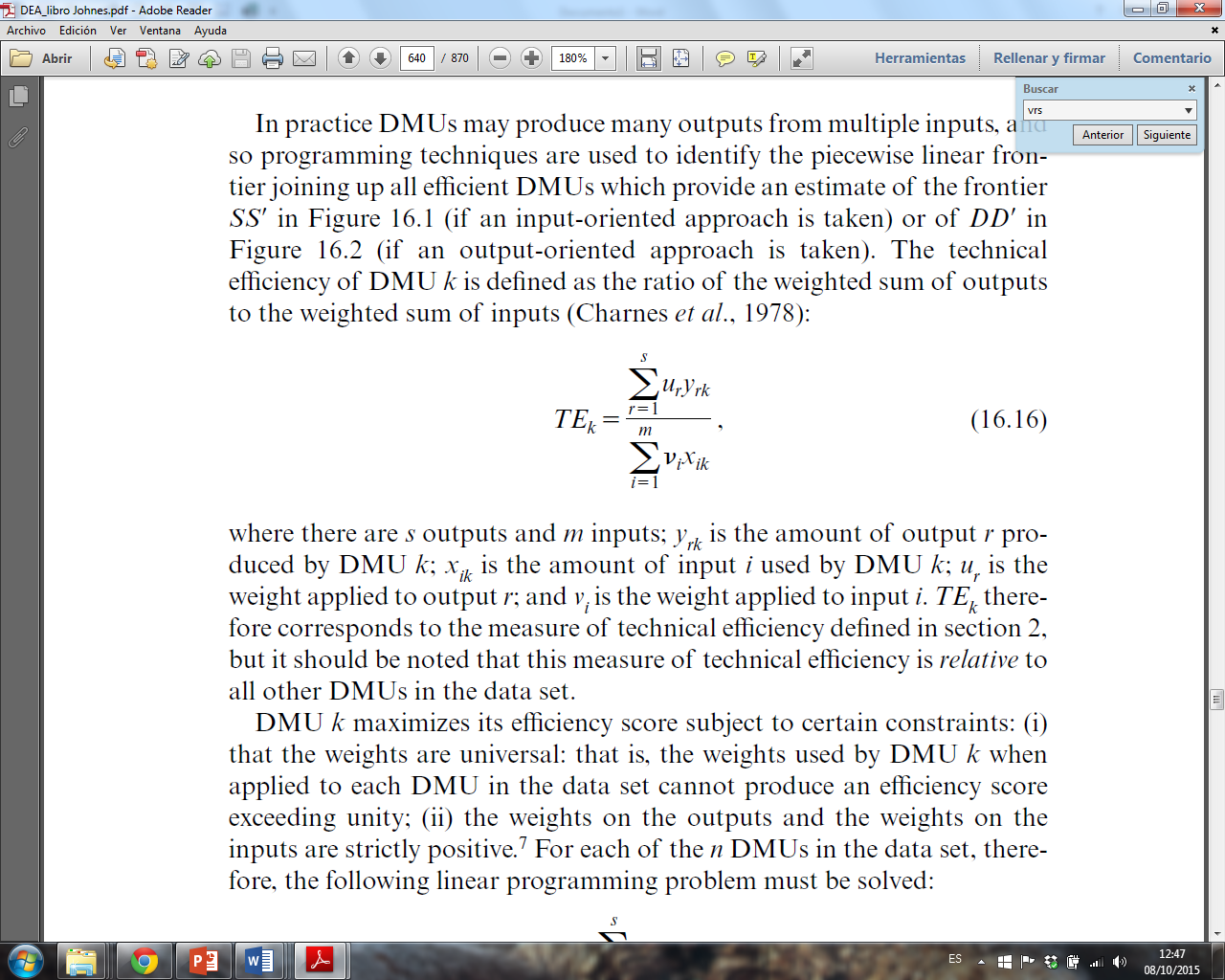 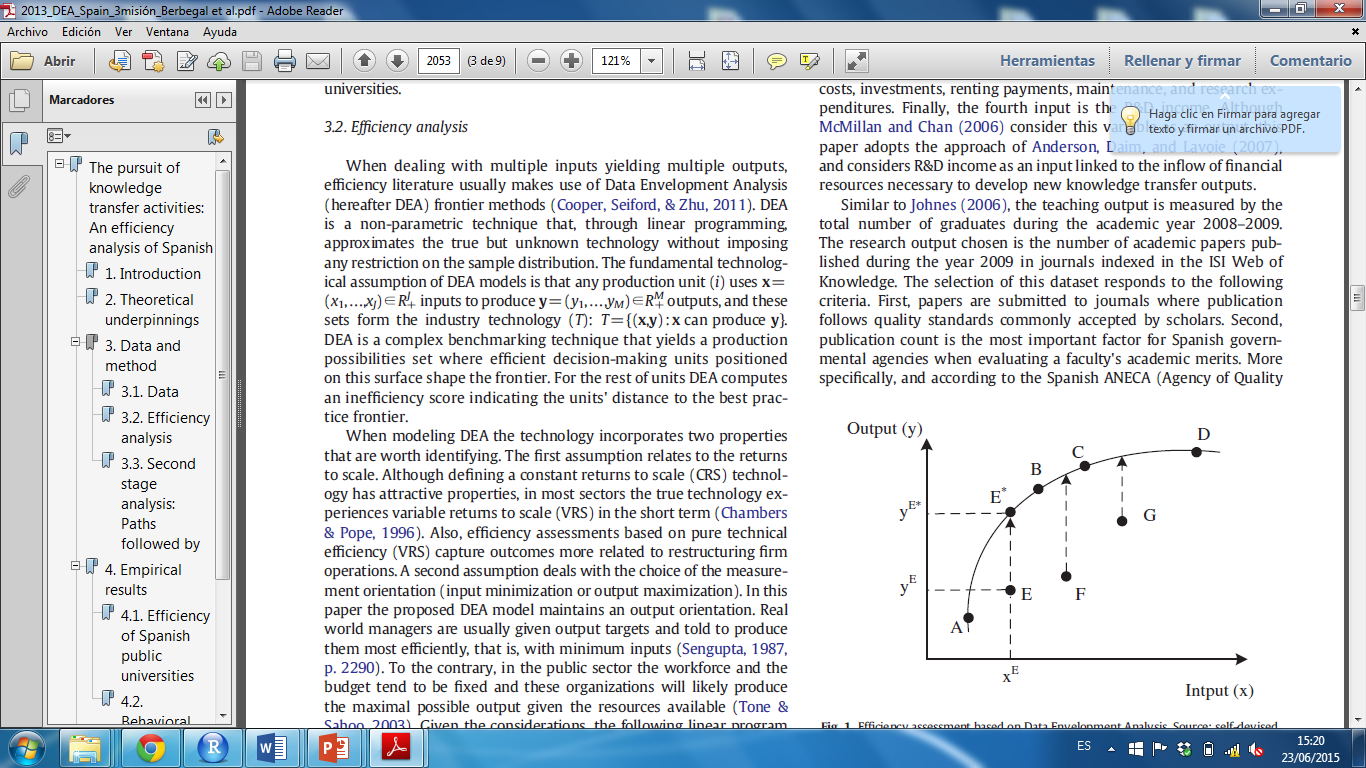 4  METHODLOGY
4.2 MDS-DEA
Two types of variables:
Efficiency scores (Bootstrap DEA)
Descriptive ratios

Sample: 
47 Spanish public on campus universities
Academic year: 2013-14
4  METHODLOGY
4.3 Characterisation ratios
Source: de la Torre, Casani and Sagarra (2018).
4  METHODLOGY
4.4 DEA scores
Source: de la Torre, Casani and Sagarra (2018).
5 RESULTS
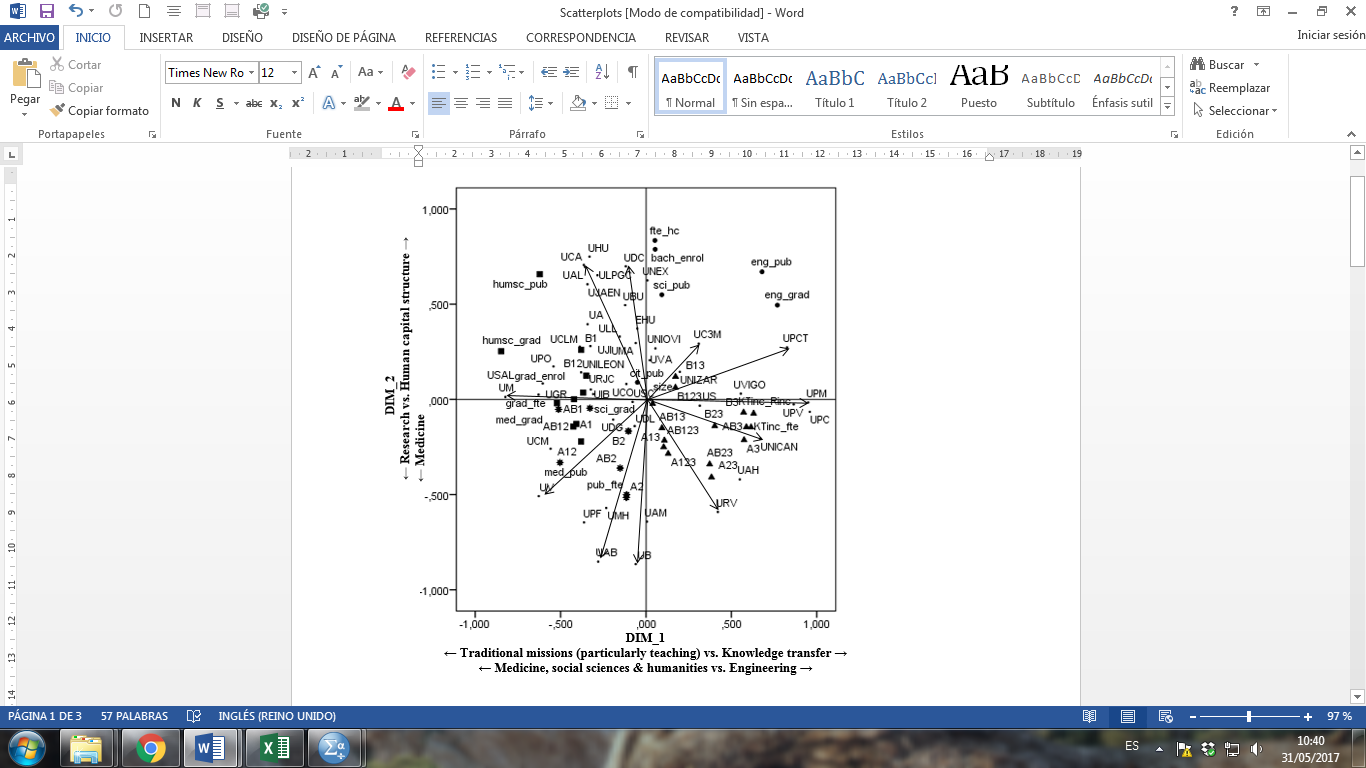 Source: de la Torre, Casani and Sagarra (2018).
5 RESULTS
4.1 Results – bs3p – dim1 vs. dim2
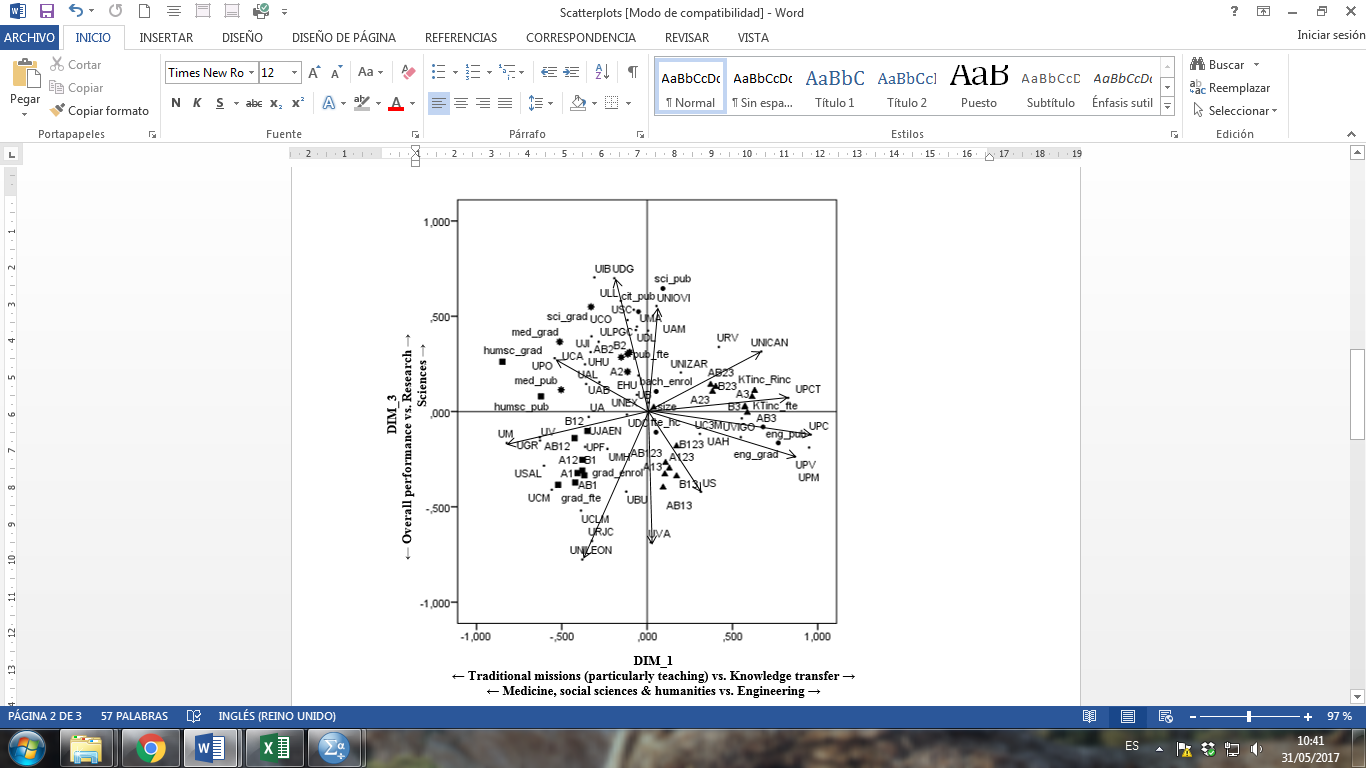 Source: de la Torre, Casani and Sagarra (2018).
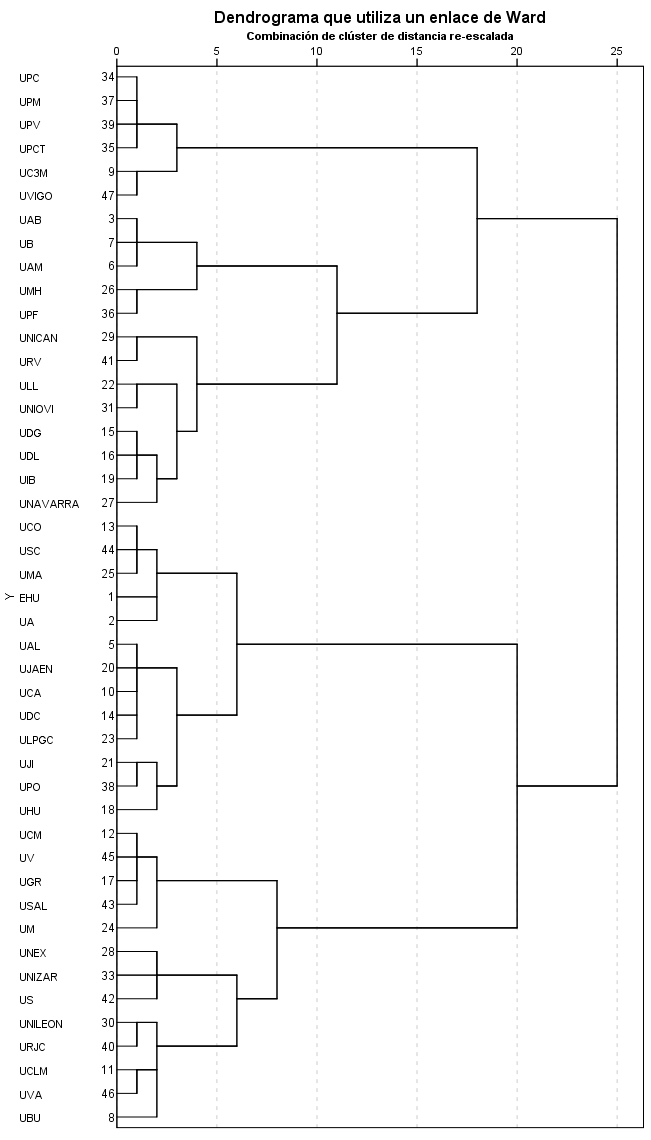 5 RESULTS
5.2 Typologies of universities (I)
Source: de la Torre, Casani and Sagarra (2018).
5 RESULTS
5.2 Typologies of universities (II)
Source: de la Torre, Casani and Sagarra (2018).
5 RESULTS
5.2 Typologies of universities (III)
Main statistics on the coordinates for the university vectors and overall efficiency by cluster
Source: de la Torre, Casani and Sagarra (2018).
5 RESULTS
5.2 Typologies of universities (IV)
Main characteristics by cluster
Source: de la Torre, Casani and Sagarra (2018).
5 RESULTS
5.3 Typologies of universities (V)
Source: de la Torre, Casani and Sagarra (2018).
5 RESULTS
5.3 Typologies of universities (VI)
Source: de la Torre, Casani and Sagarra (2018).
6. SUMMARY
Evaluation of public policies and efficiency in public expenditure is increasingly demanded:
Evaluations and rankings usually assume homogeneity

Aim of the study → To propose and evaluation method that:
Respects and supports university diversity
Provides useful information for designing university policies and strategies to improve HE systems 

Not aiming at → ranking of the best/worst performing universities
7. CONCLUSIONS
7.1 Relevant results for the specific case of Spanish HE system
Better and more robust acknowledgement of diversity

Heterogeneity of the Spanish HE system (path dependent):
Legally recognised: legal status (public or private)
Informally recognised: size and subject mix
But also: production mix (including the third mission)


Same policies ⇒ different results

Limitation: lack of data on third mission
Revision of the administrative datasets
Consideration of all the dimensions of the third mission in HEIs evaluation
Evidence-based policy making
7. CONCLUSIONS
7.2 Relevant results in the international context
HE policies and university strategies → more nuanced objectives can be defined	

University managers → groups of peers and benchmarking

All university missions are made visible and recognised – including the third mission

Alternative evaluation method → evaluation can work as a tool for designing public policies and institutional strategies, not as a policy itself.
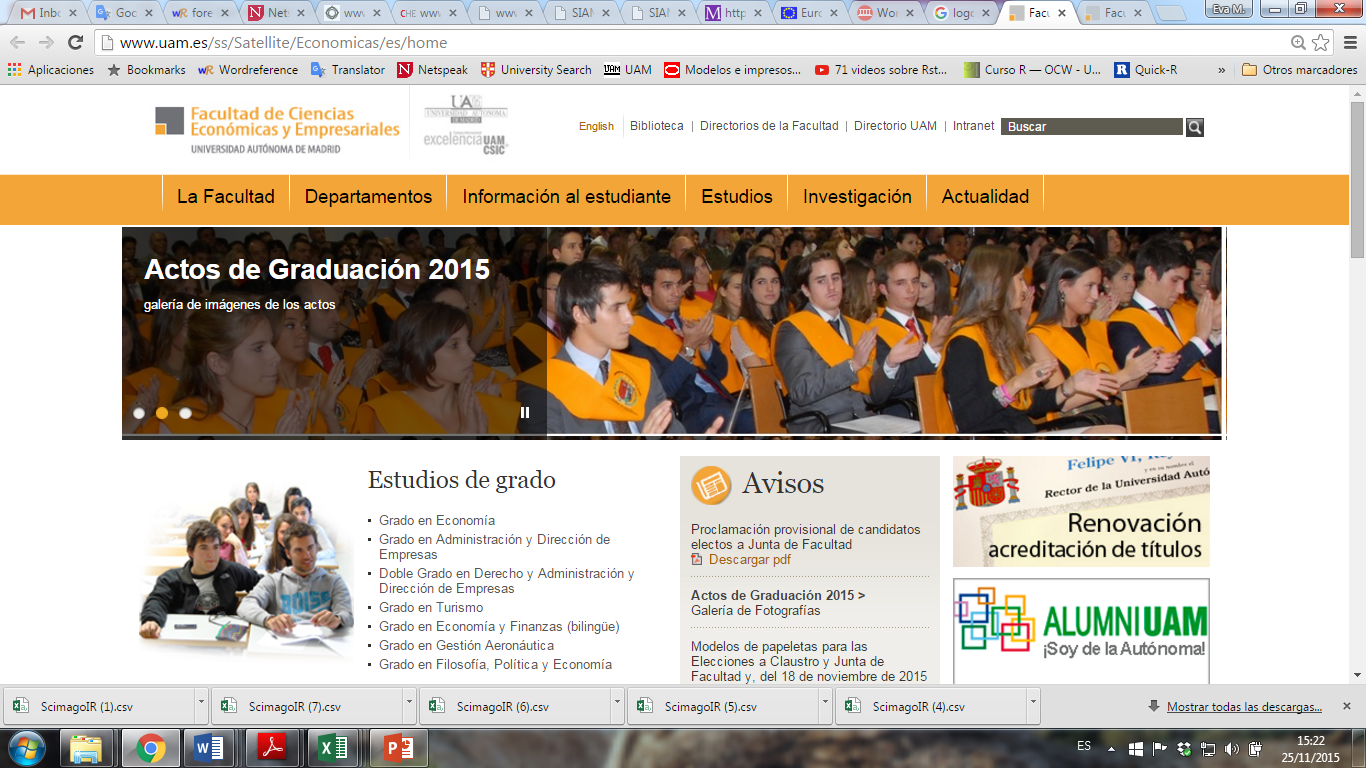 Eva M. de la Torre
eva.torre@uam.es

Fernando Casani
fernando.casani@uam.es

Marti Sagarra
martisagarra@ub.edu
THANK YOU!